FOOD COMMODITIES
mILK
Composition of whole milk
Protein = 3.5%
Fat = 4%
Carbohydrates = 4.5%
Vitamins = A,B,D
Minerals = 0.7%
Water = 87%
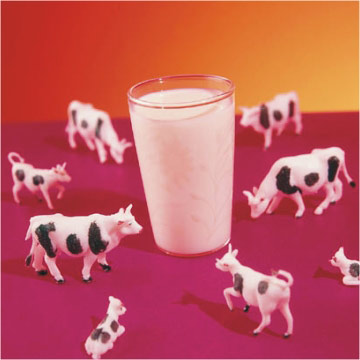 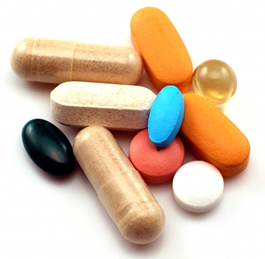 Nutritive Value
Protein – 
High Biological Value protein
Easily digested form
Proteins present: Caseinogen, 
              Lactoalbumin
              Lactoglobulin
Fat –  
Saturated fat in form of tiny droplets
Easy to digest
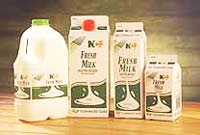 Nutritional value
Carbohydrates 
Lactose, a disaccharide also called milk sugar
Lacks starch and cellulose

Vitamins
Vitamin A
B Group vitamins (riboflavin) 
Small amounts of niacin and thiamine (destroyed during heat treatment) 
Trace Vitamin D
Nutritional value
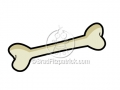 Minerals 
Calcium and phosphorous
Small quantities of potassium and magnesium  
Lacks iron

Water
High proportion of water (87%)
Dietetic value of milk
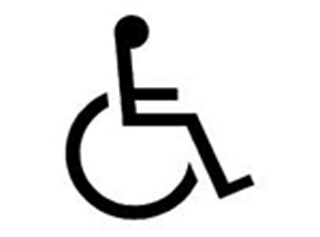 Very nutritious food.
Easily to digest, used in diet of invalids and elderly.
As milk is a good source of protein and calcium, it is important in diet of infants, children, teenagers, pregnant and nursing mothers.
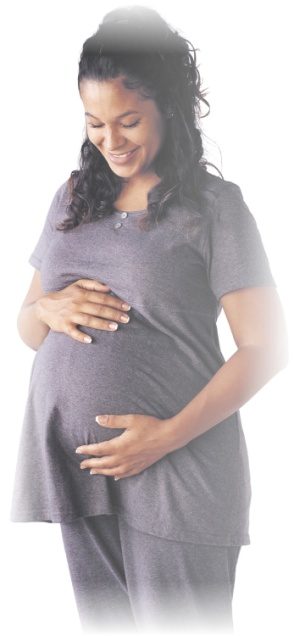 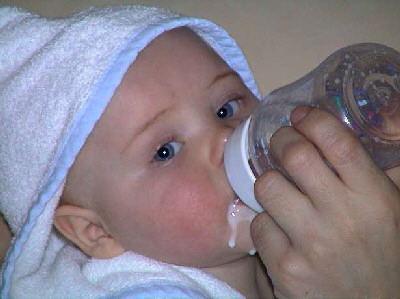 Dietetic value cont...
Those on low cholesterol or low kilocalorie diets should use low fat/skimmed milk
Versatile food – many uses    
 Milk lacks iron, fibre, starch, vitamin C - use with cereals to balance diet
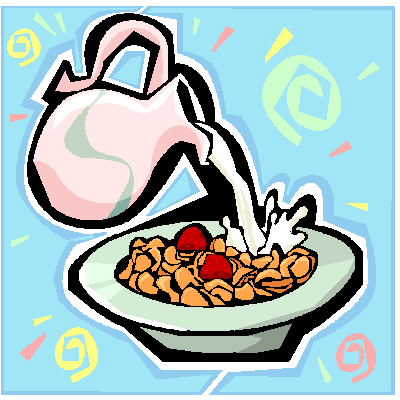 Types of milk
Whole Milk: most popular, full fat and pasteurised.
Skimmed Milk: fat has been removed.  
Low-Fat: Some fat removed.  Then pasteurised. Vitamins A and D removed as they are fat soluable.
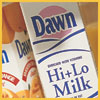 Types cont....
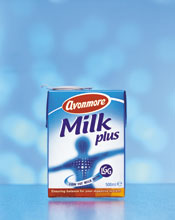 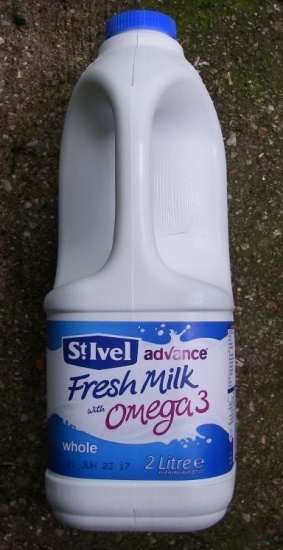 Fortified Milk or Super-Milk.  
     Vitamins and minerals added.
Soya Milk: 
    Made from the soya bean. 
Buttermilk: 
    Form of skimmed milk that remains after butter has been churned.  Soured using lactic acid bacteria and is useful in making brown bread and scones.
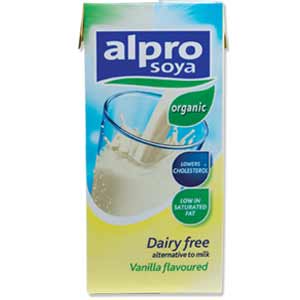 Effects of heat on milk
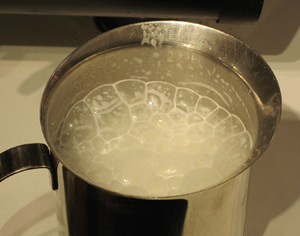 Protein coagulates forming a skin.

Bacteria are destroyed.

Some B vitamins lost.

Flavour changes slightly as lactose caramelises
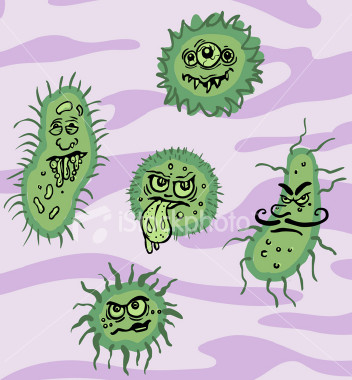 Processing of milk
Milk is processed to improve flavour
Kill bacteria
Increase shelf life

Methods include:
Homogenisation
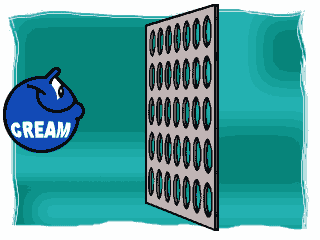 Pasteurisation
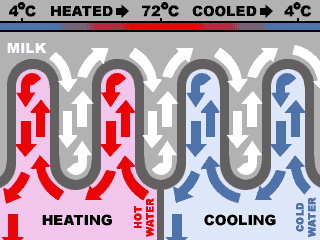 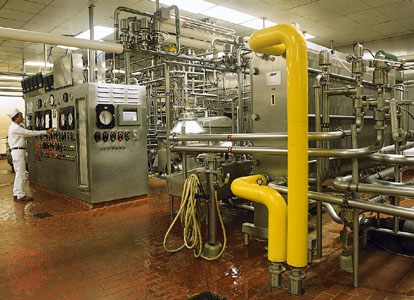 Sterilisation
Ultra - Heat Treated (UHT)Sterilisation (long-life milk)
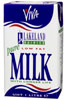 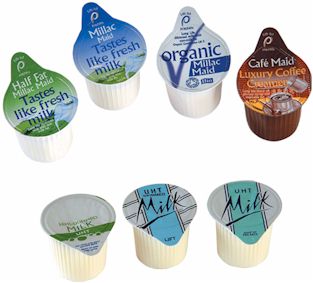 Evaporated milk
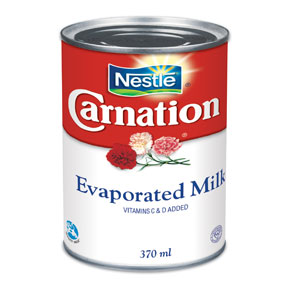 Condensed milk
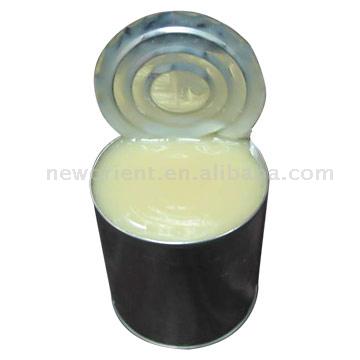 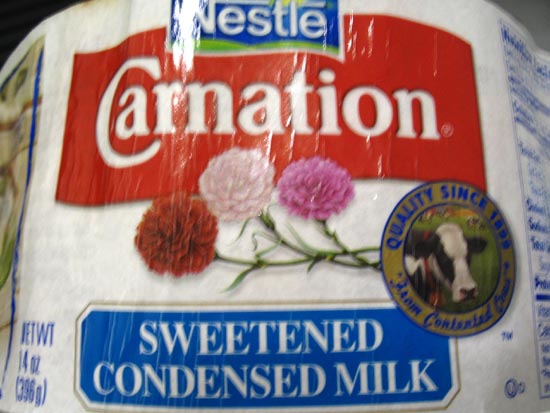 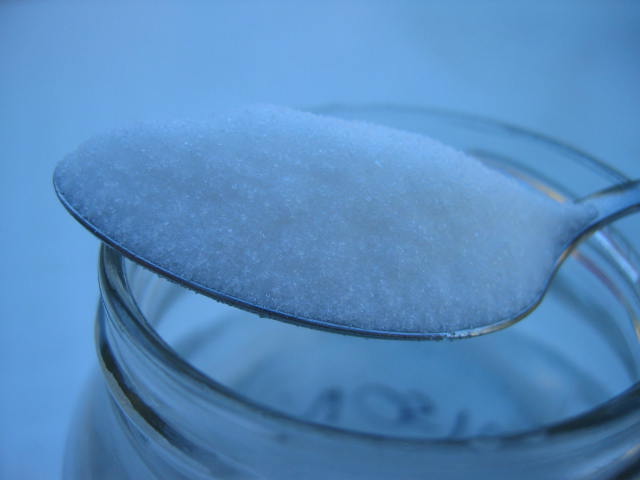 Dried/dehydrated milk
Process
Milk is homogenised
Then pasteurised
Evaporated to 60% of its original volume
It is dried by either:
Roller drying 
Spray drying
Roller drying
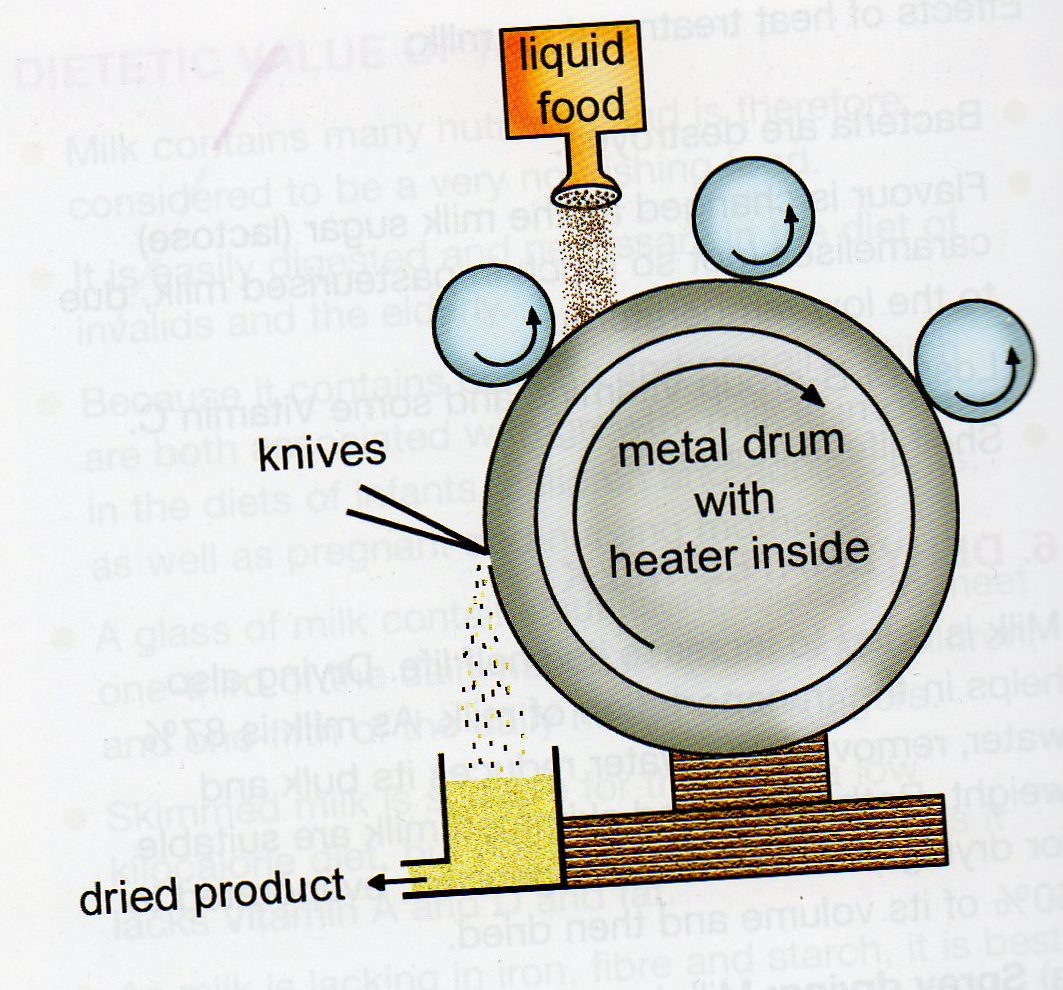 Spray drying
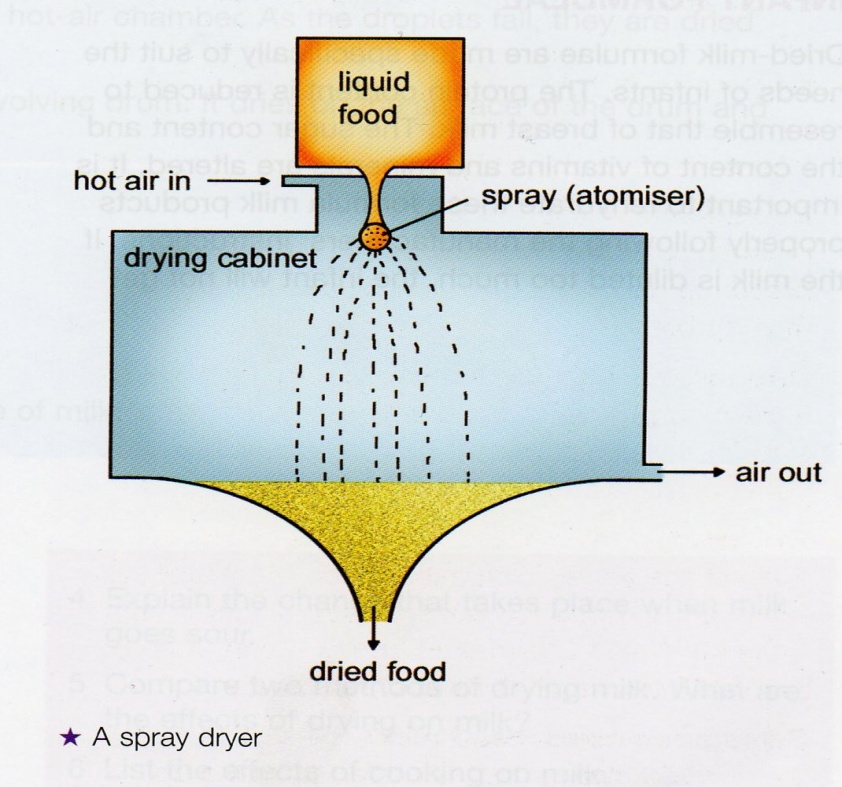 Storing milk
Check best before date.
Store in refrigerator below 5oC. This slows down growth of lactic acid bacteria, which cause milk to sour.
Keep milk covered.
Keep away from strong smelling foods. 
Fresh milk keeps for 3-4 days.
UHT milk keeps for months unopened.
Questions
Give a detailed account of the nutritive value of whole milk
Name three proteins found in milk?
Explain the dietetic value of milk?
Why is skimmed milk not suitable for children?
Enumerate five types of milk currently available and suggest a use for each
Milk is a perishable food; explain what this means? Explain how milk spoils
What is homogenisation and why is this process carried out?
Questions
Why is milk heat-treated? Outline four treatments carried out on milk & explain the effects of such treatments on the nutritive value (method/temperature/time/effect)
What are the effects of cooking on milk?
Briefly explain two methods of drying milk and list the effects of drying on the nutritive value
List four points to consider when storing fresh milk
Questions
Outline the measures taken by the Dairy Industry to meet current trends in the eating patterns and lifestyles of the Irish consumer
Explain how i) advertising and ii) a person’s health status might influence decision making when purchasing dairy products